2. týden února (8.2. – 12.2.)
1. hodina týdne
TEST ZA MĚSÍC LEDEN
Celá čísla: absolutní hodnota, číselná osa, sčítání, odčítání, násobení a dělení
Trojúhelník: obsah a obvod, sestrojení podle symbolického zápisu
Rovnoběžník: obsah a obvod, sestrojení podle symbolického zápisu
ZADÁNÍ ÚKOLU NA VEN
MĚJ PŘIPRAVENÝ NA 4. HODINU TOHOTO TÝDNE
K ODEVZDÁNÍ:
Test v zadání v Teams
Úkol na ven
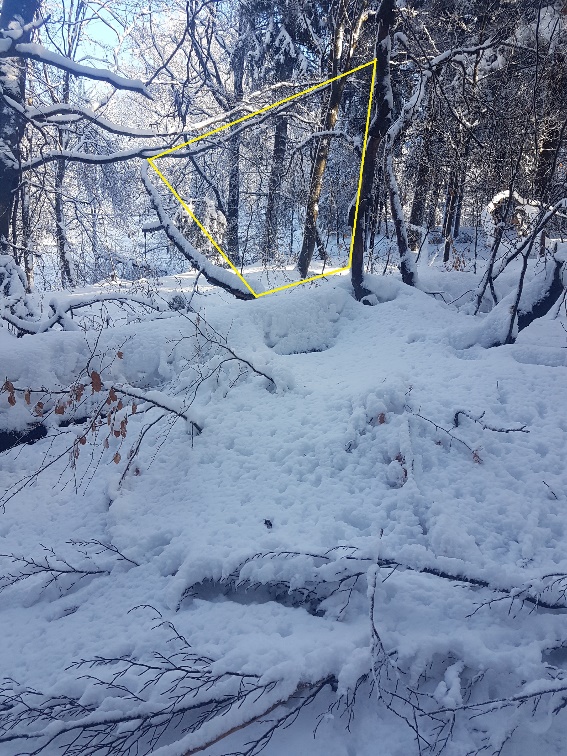 Hledej v přírodě lichoběžníky – třeba takhle:





Najdi alespoň 1 lichoběžník
Urči, o jaký lichoběžník se jedná
Změř délky jeho stran (fotku si na monitoru zobraz na celou obrazovku, nebo měř přímo v přírodě, pokud to jde) a vypočítej jeho obvod
Vše si připrav na 4. hodinu týdne, kdy budeme s úkolem dále pracovat
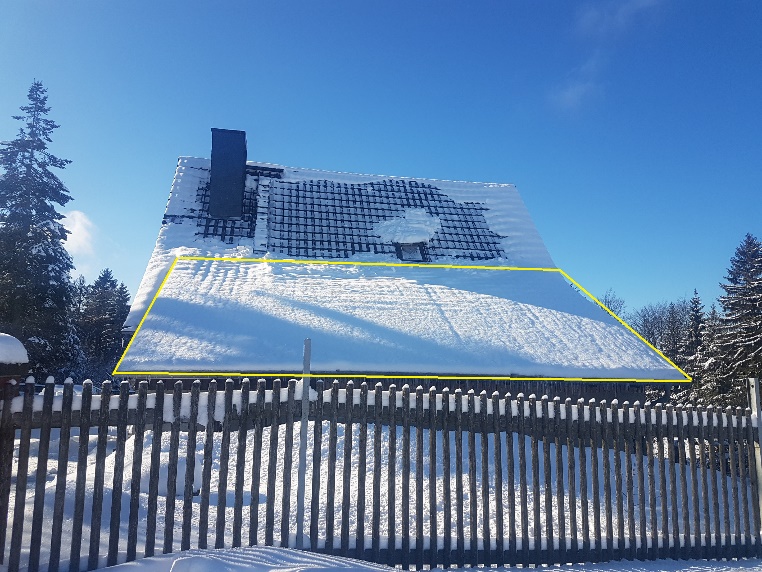 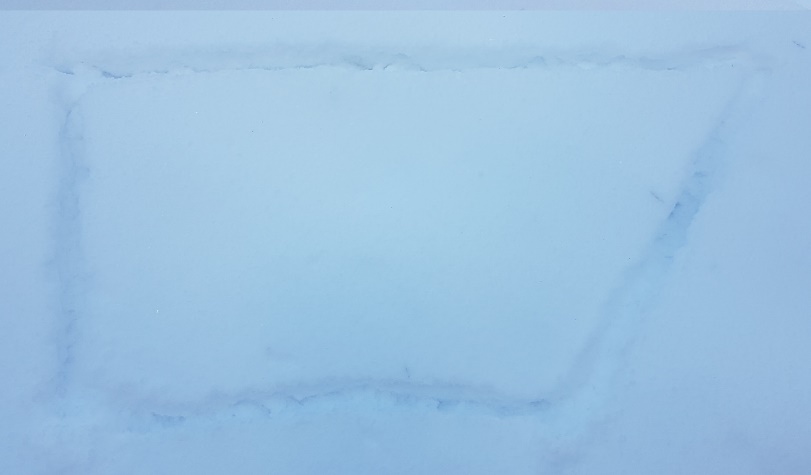 Týdenní úkol ORANŽOVÍ (zadání je k dispozici též v MS Teams)
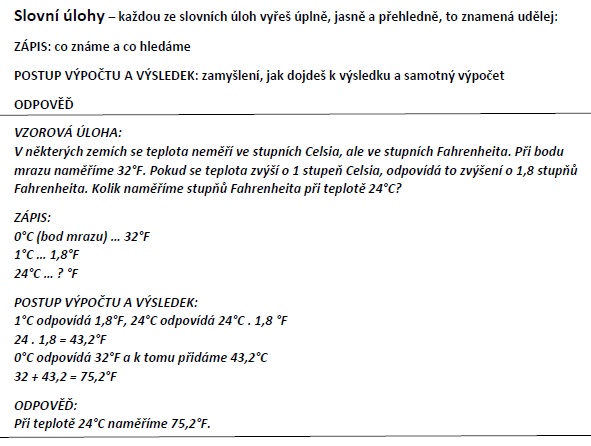 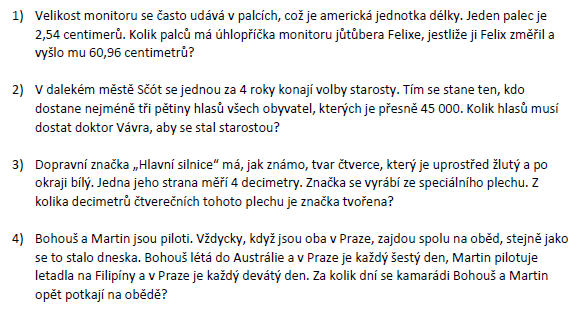 Týdenní úkol ZELENÍ (zadání je k dispozici též v MS Teams)
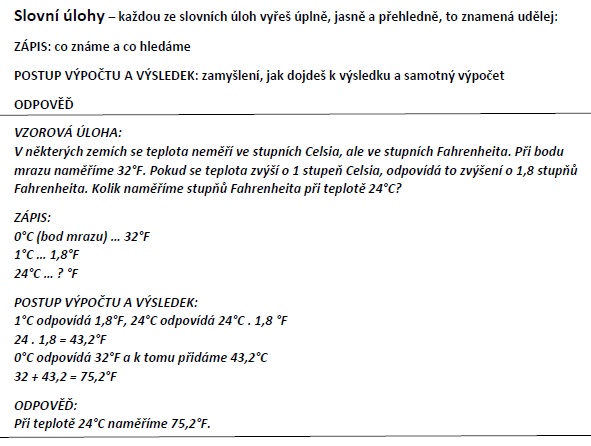 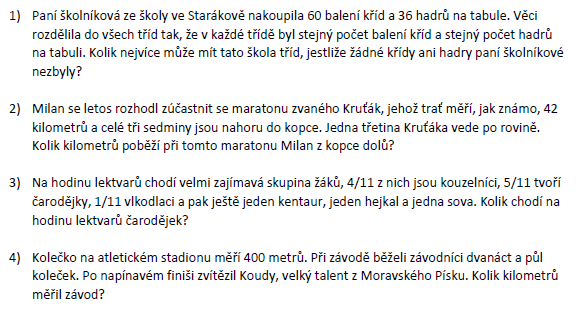 2. hodina týdne
Dokončení: obvod útvaru z minulého týdne
Racionální čísla – úlohy z pracovního sešitu
ZELENÍ: 57/15, 57/1B, 59/12, 60/13, 63/2
ORANŽOVÍ: 55/4, 55/7, 56/13, 58/2, 62/1
zápisky z hodiny v sešitě
úlohy v pracovním sešitě
K ODEVZDÁNÍ:
3. hodina týdne
Týdenní úkol z minulého týdne: jak je to správně
Lichoběžník: učebnice G 63/2.31
K ODEVZDÁNÍ:
zápisky z hodiny v sešitě
4. hodina týdne
Lichoběžník:
práce s úkolem na ven
obsah a obvod
„úkol na ven“
zápisky z hodiny v sešitě
K ODEVZDÁNÍ:
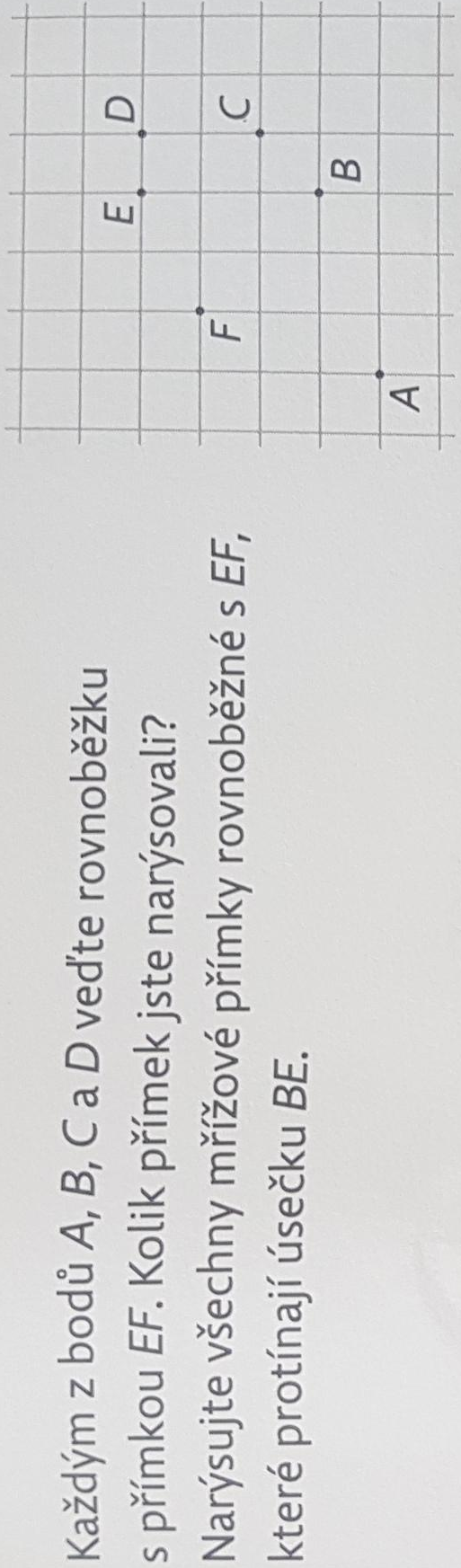 NĚCO NAVÍC
Úlohy si překresli na čtverečkovaný papír (třeba do sešitu).
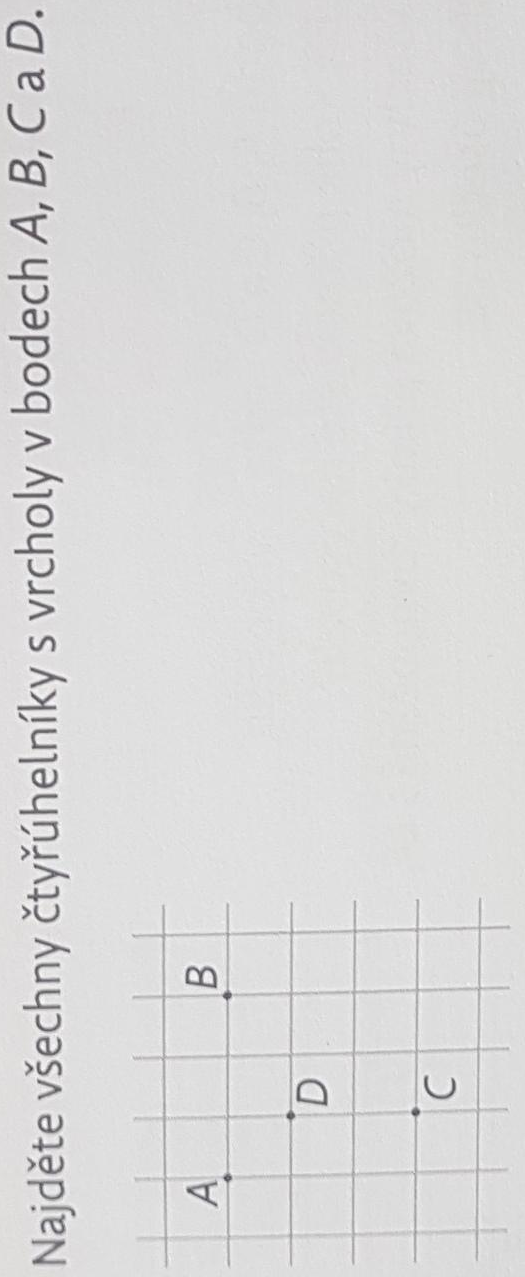 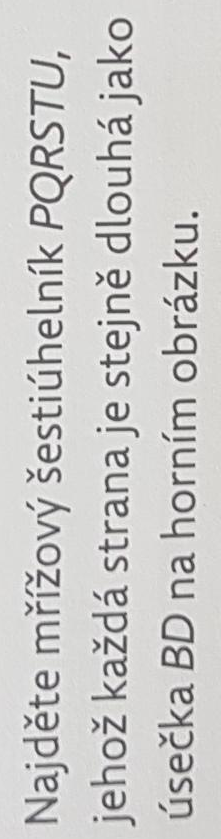